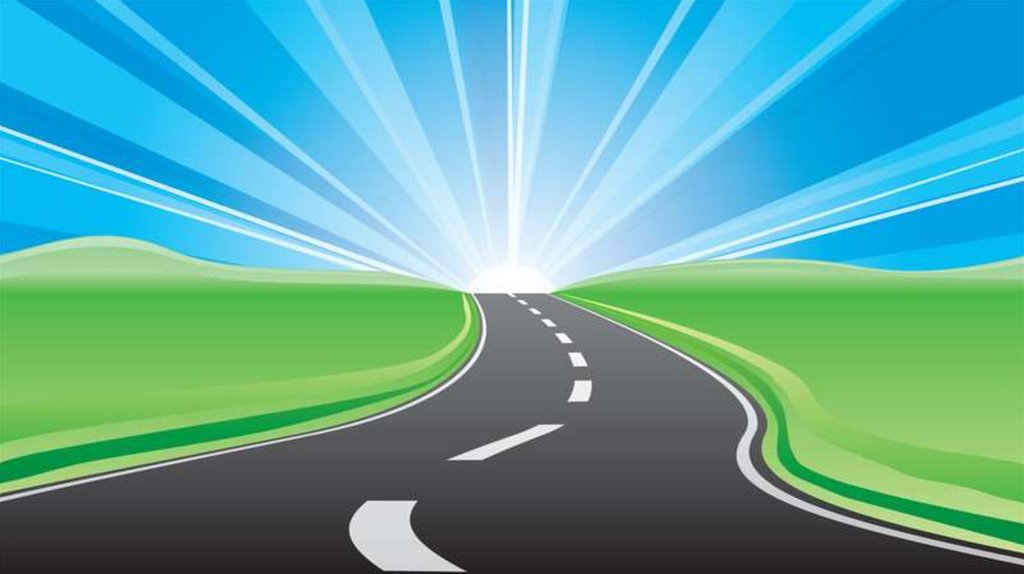 Интерактивный проект 
«Мы идем в банк»
Автор:
ФИО      Лагодин Всеволод Владимирович
обучающийся       «а» класса 
МБОУГ №1 г. Светлоград
Петровский городской округ
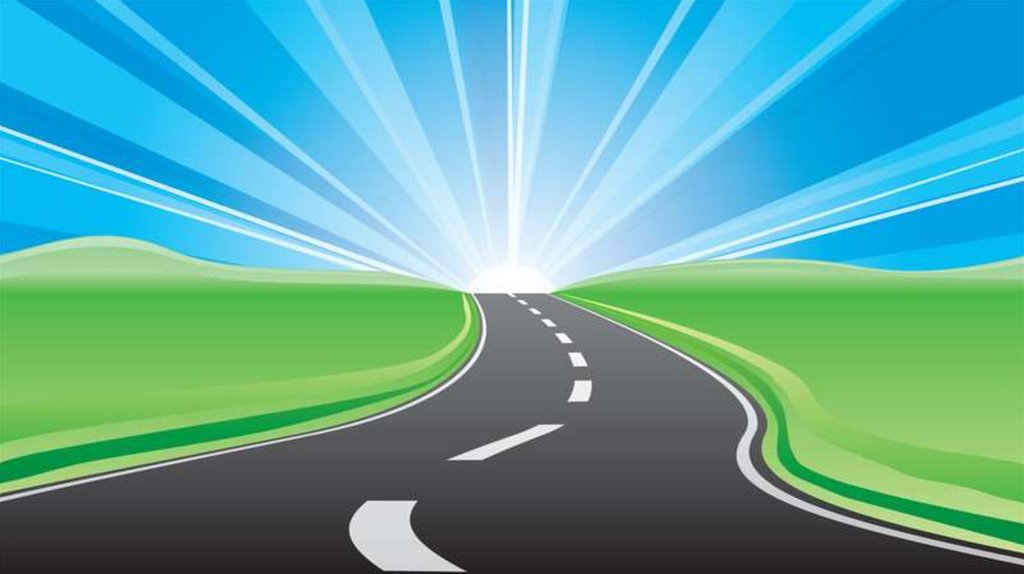 Название банка
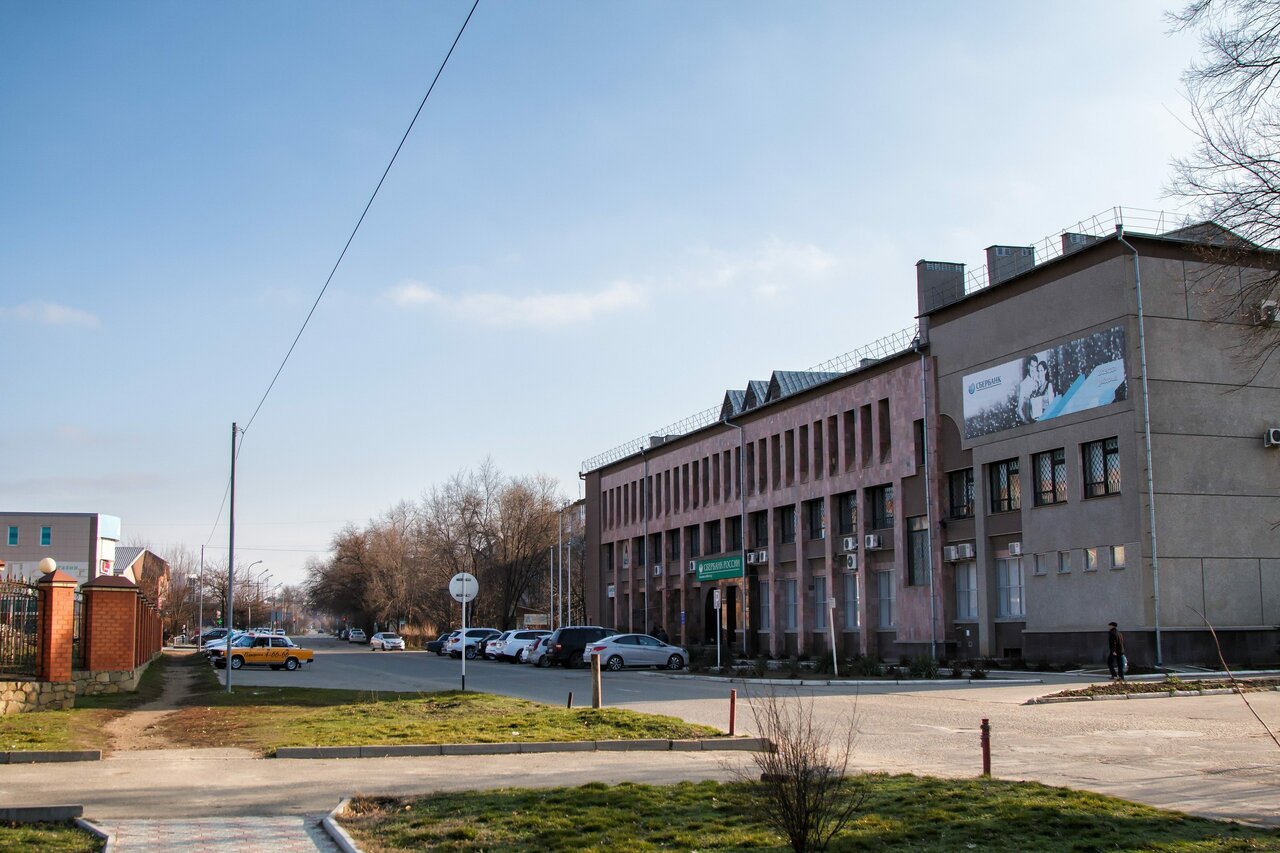 Адрес: 
г. Светлоград улица Пушкина, 35
Фото банка
Режим работы: 
понедельник-пятница с 8.00 до 18.00
суббота-воскресенье
с 8.00 до 12.00
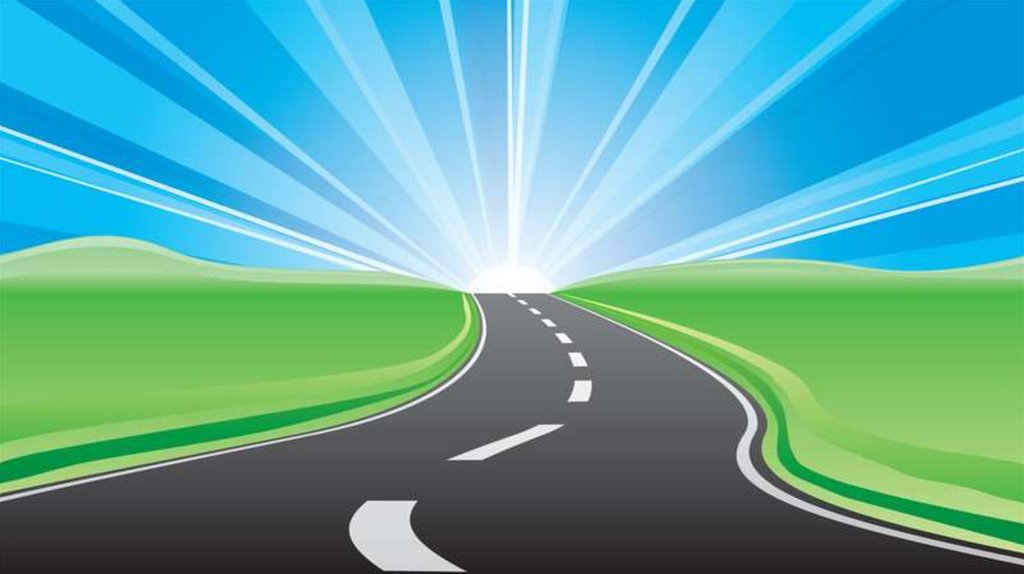 Услуги, предоставляемые банком:
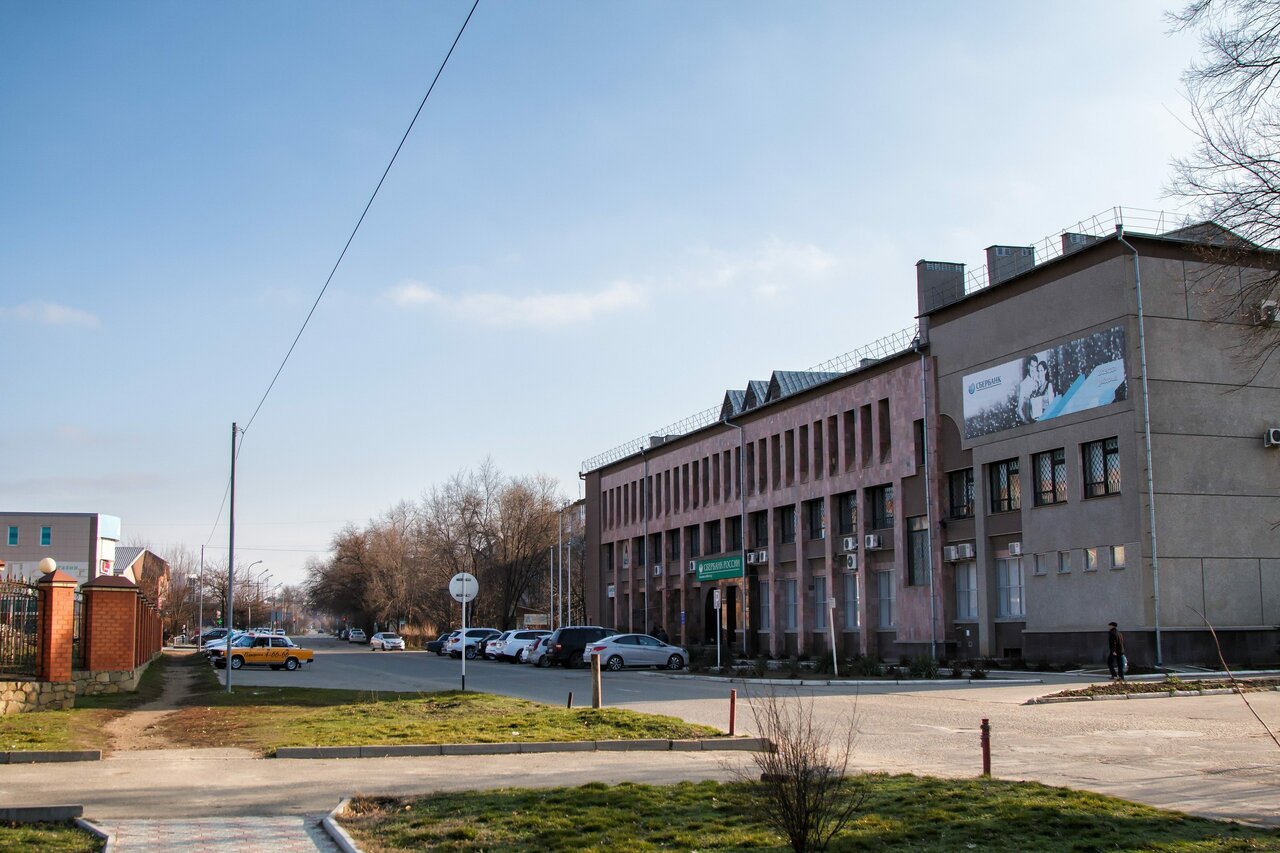 1
2
3
4
5
6
Осуществление платежей и переводов
Выдача потребительских и ипотечных займов
Страхование жизни и имущества
Выпуск и обслуживание банковских карт
Предложения по инвестициям
Передача в аренду индивидуальных сейфов
Любое изображение по теме проекта.
(Рамку можно удалить)
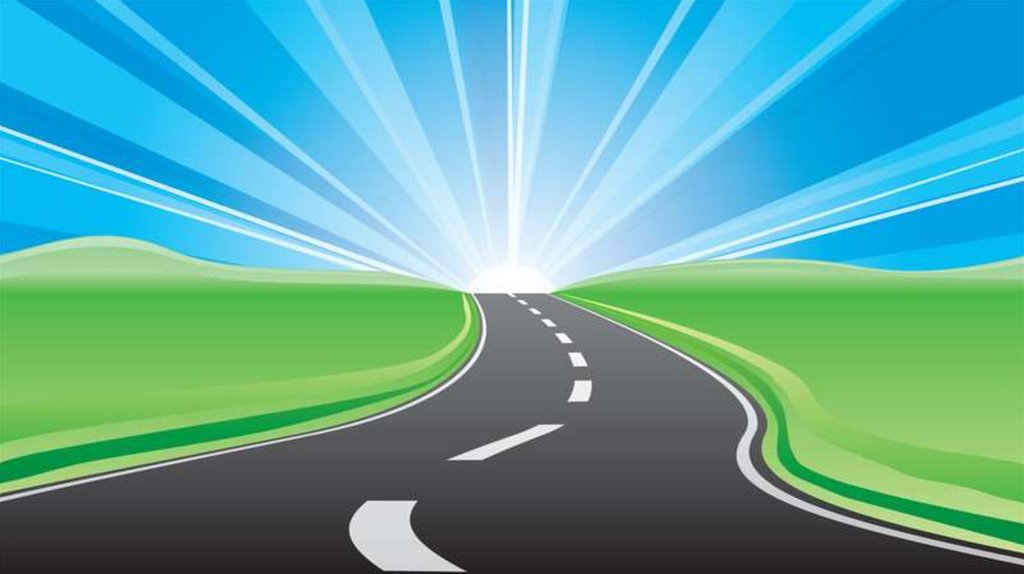 Путь пешком
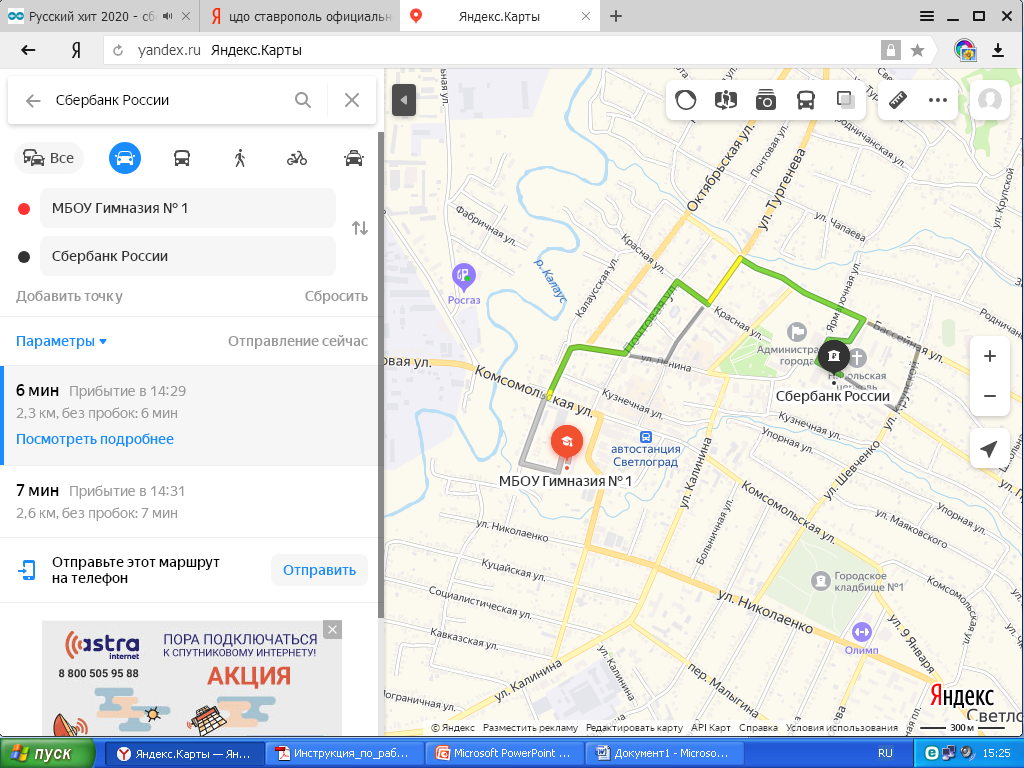 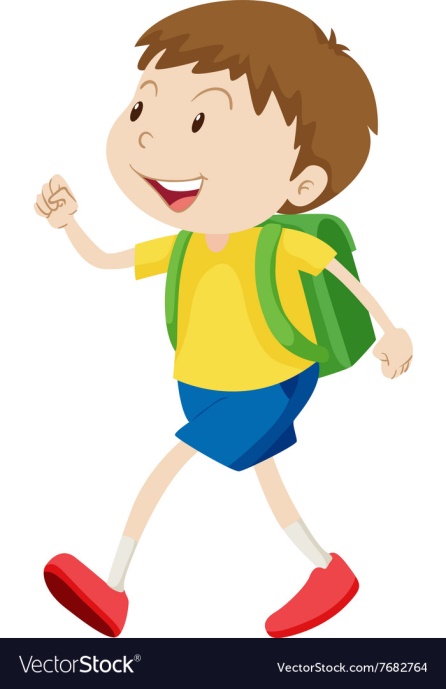 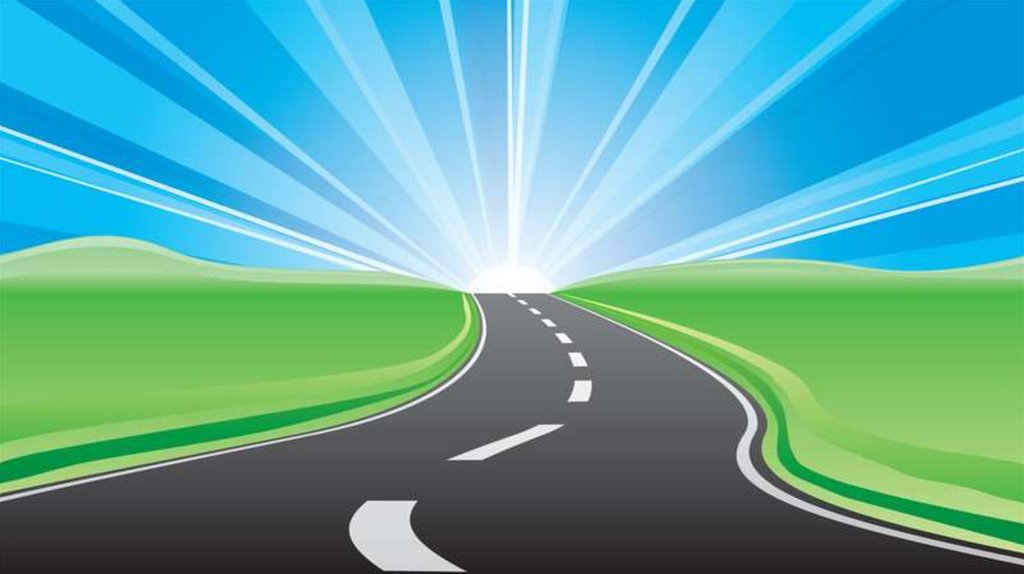 Путь на велосипеде
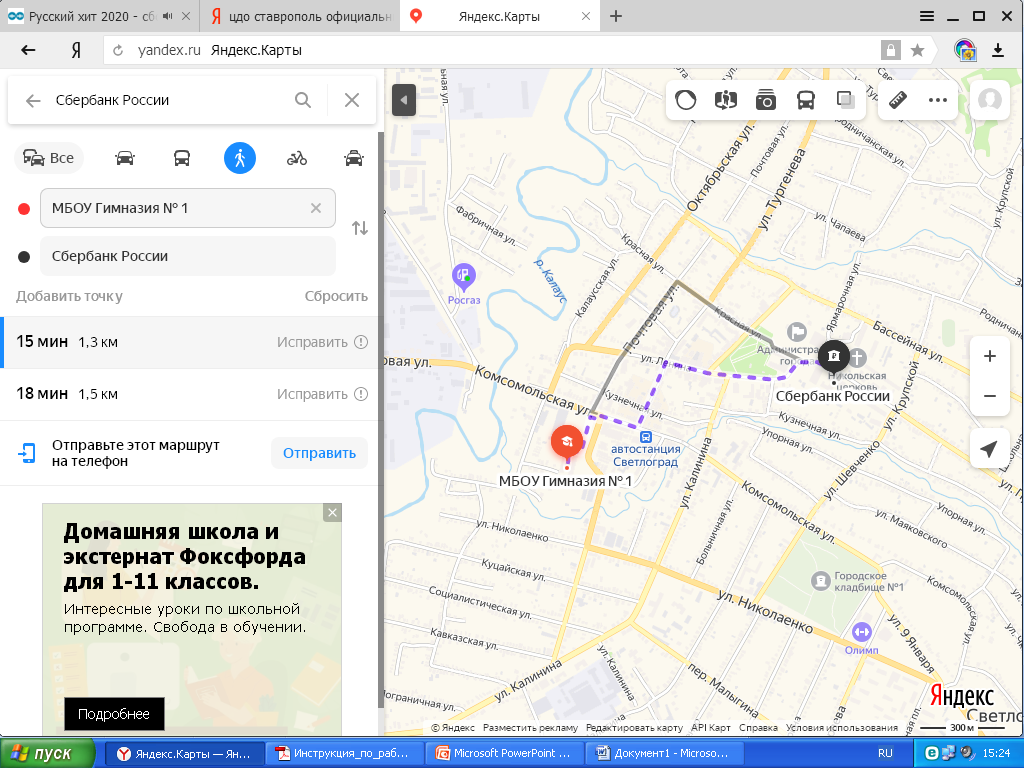 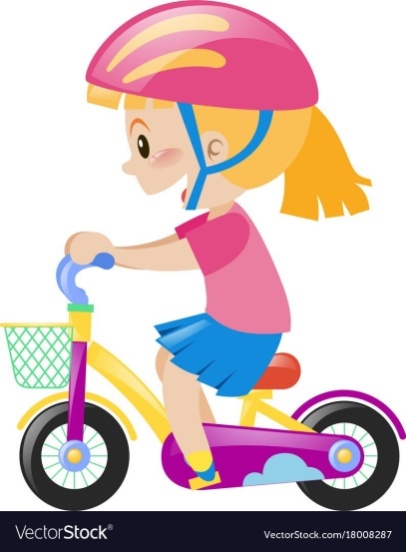